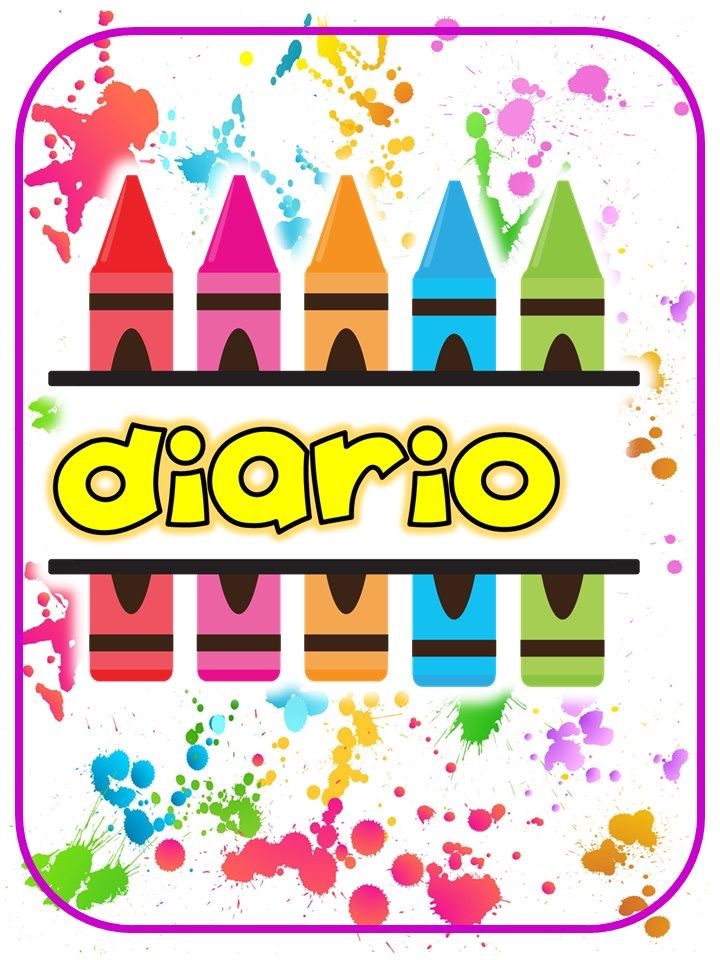 PLANEACIÓN SEMANAL
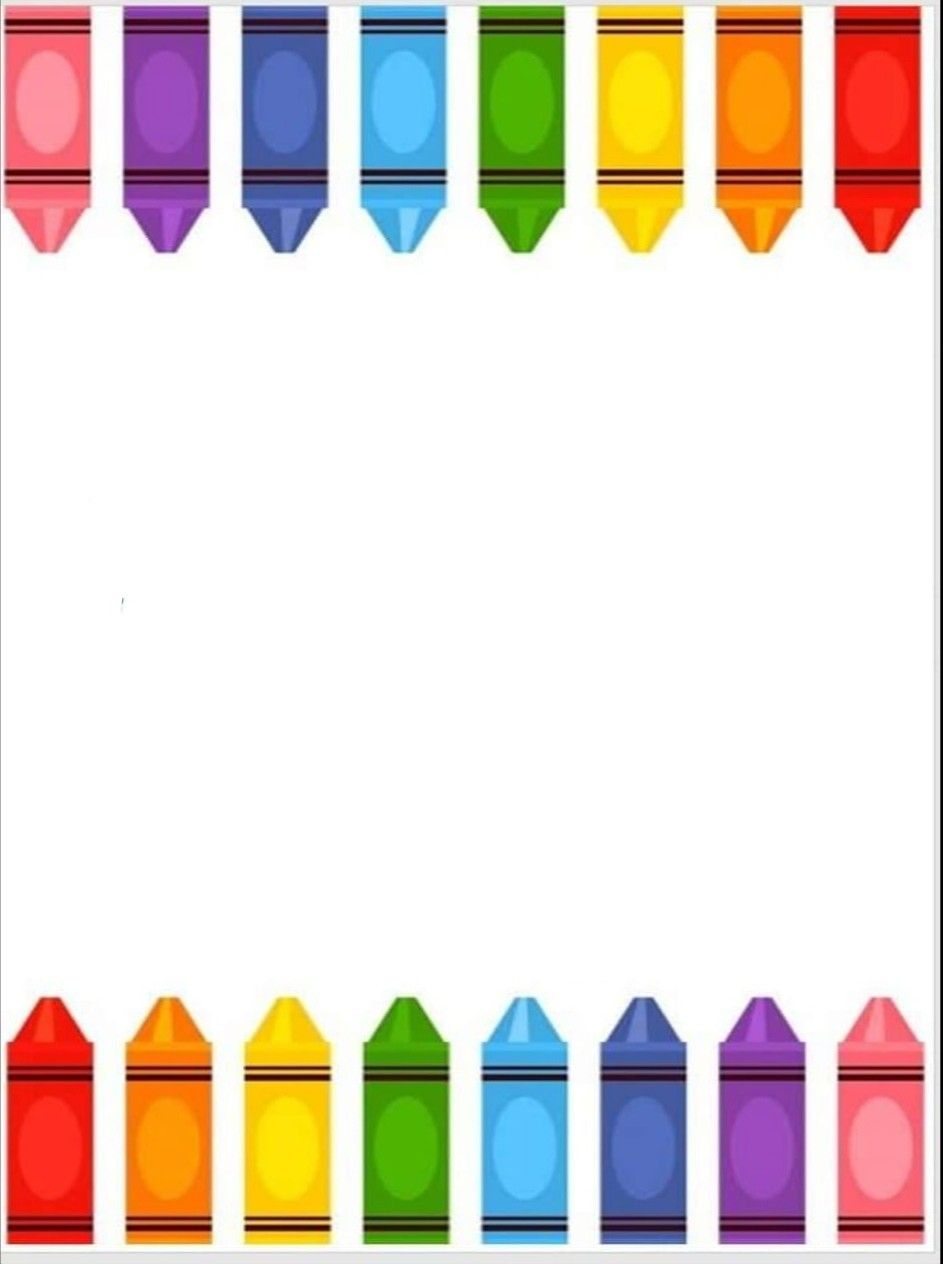 CRONOGRAMA
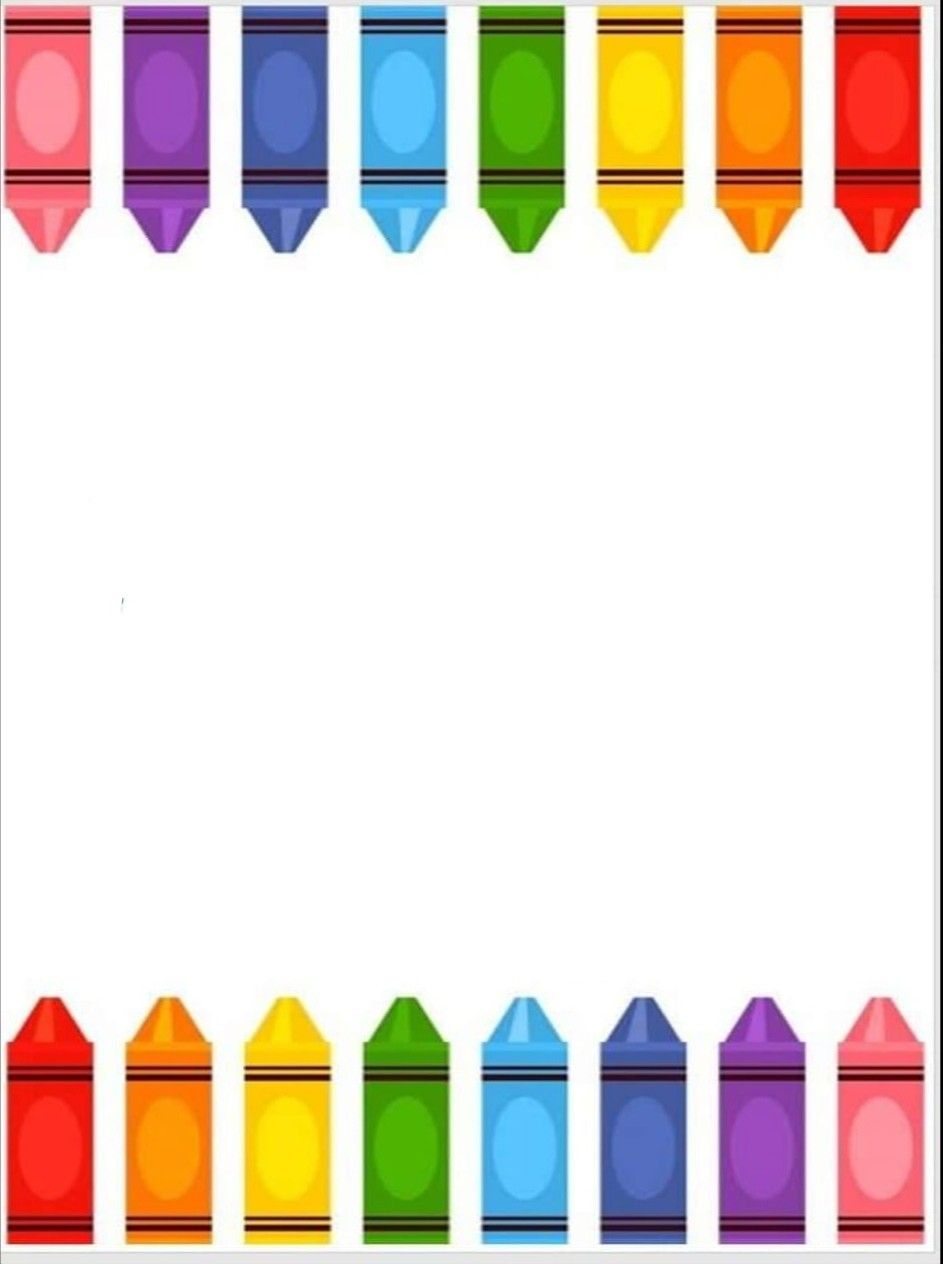 DESARROLLO DE ACTiVIDADES
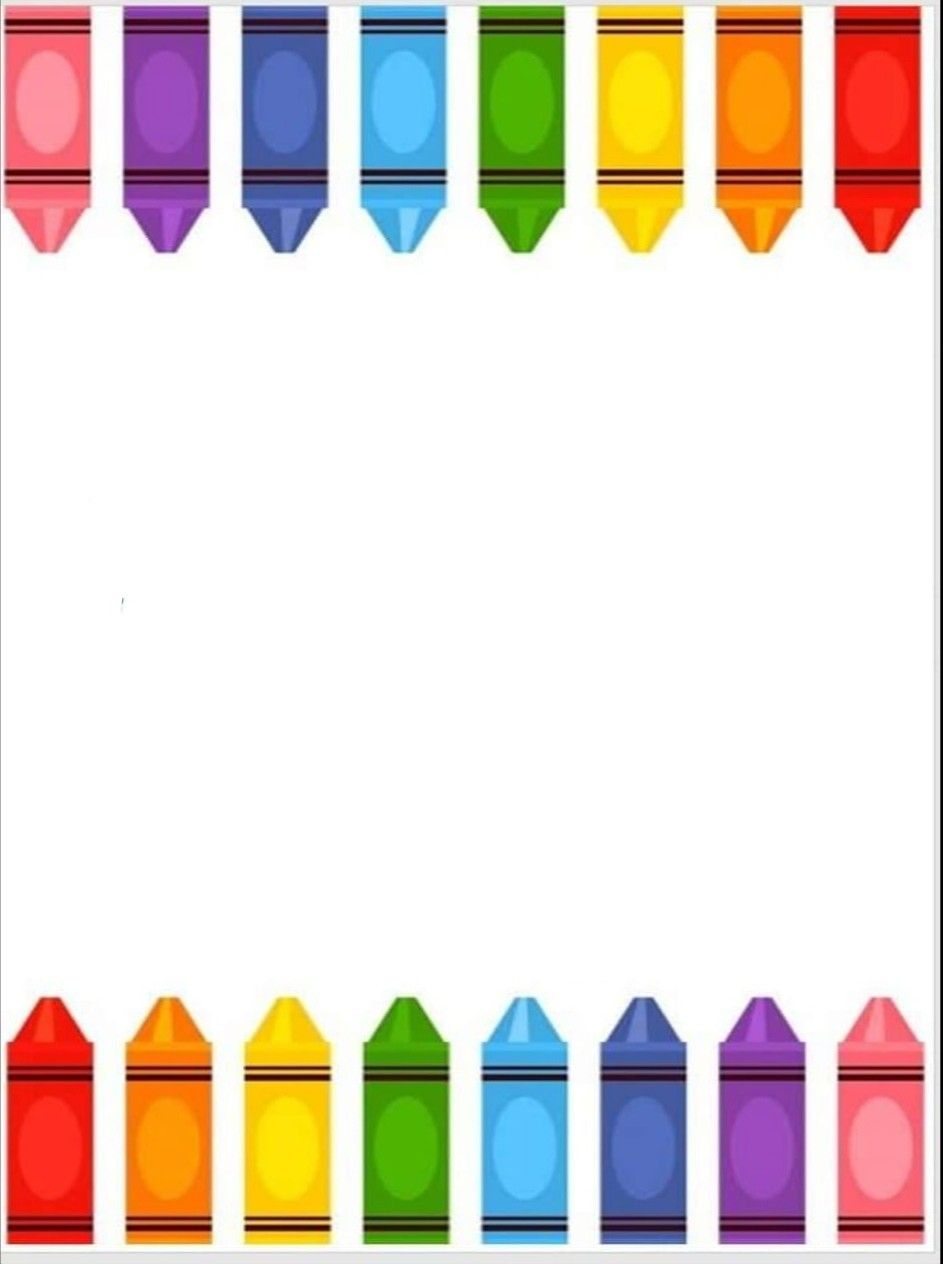 EVALUACIÓN CONTINUA
Alumno:_______________________  Fecha: